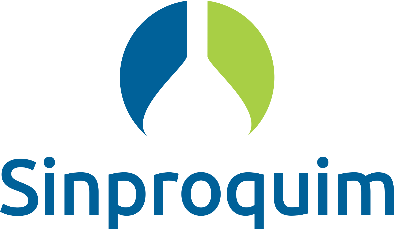 INPC (IBGE) - Índice Nacional de Preços ao Consumidor, IBGE
IPC (Fipe) - Índice de Preços ao Consumidor, Fipe
ICV (DIEESE) - Índice do Custo de Vida, DIEESE
IPCA (IBGE) - Índice Nacional de Preços ao Consumidor Amplo, IBGE
IGP-DI (FGV) - Índice Geral de Preços - Disponibilidade Interna, FGV
IGP-M (FGV) - Índice Geral de Preços do Mercado, FGV
Elaboração: Assessoria Econômica - SINPROQUIM
Fonte: IBGE
Elaboração: Assessoria Econômica - SINPROQUIM
Fonte: IBGE
Elaboração: Assessoria Econômica - SINPROQUIM
Fonte: DIEESE
Elaboração: Assessoria Econômica - SINPROQUIM
Fonte: DIEESE
Elaboração: Assessoria Econômica - SINPROQUIM